Nihongo Relay
[Speaker Notes: チームを確認する際、日本語で色を確認する]
あそびかた
Walk to the table while balancing a paper balloon on your hand
Select a hiragana card from the box （eg あか）
Choose the matching colour card 
4.  Check with the teacher if 
      the colour is correct
5.   If it is correct, pass the  
      balloon to the next   
      student in the relay
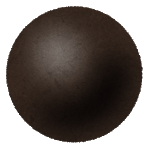 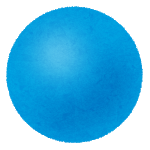 あお
くろ
あか
しろ
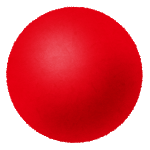 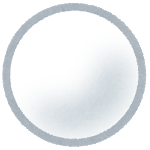 START
egあか
Red
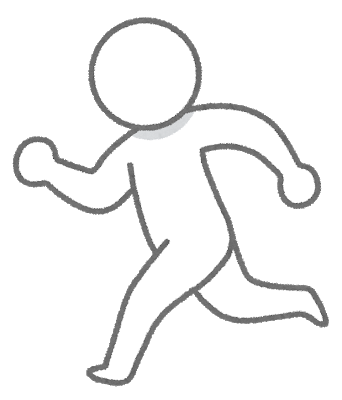 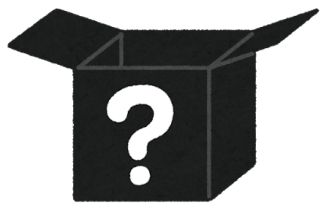 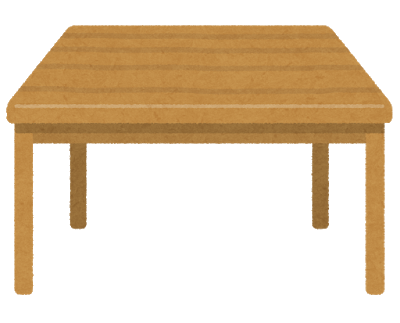 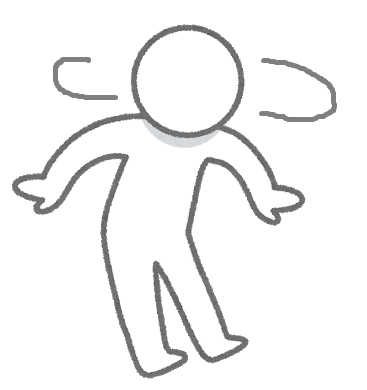 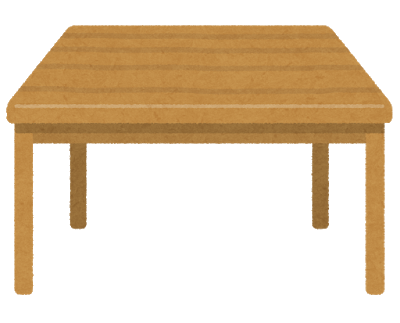 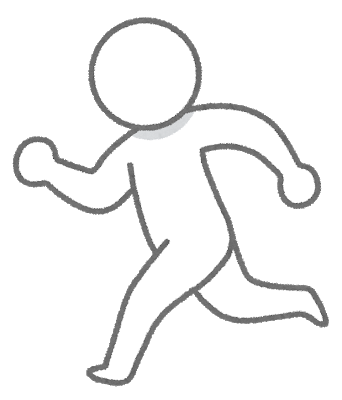 Hai iidesu!
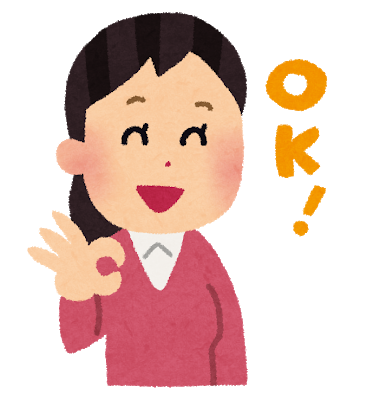 Place a balloon on your hand during the relay
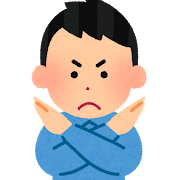 Do not hold a balloon
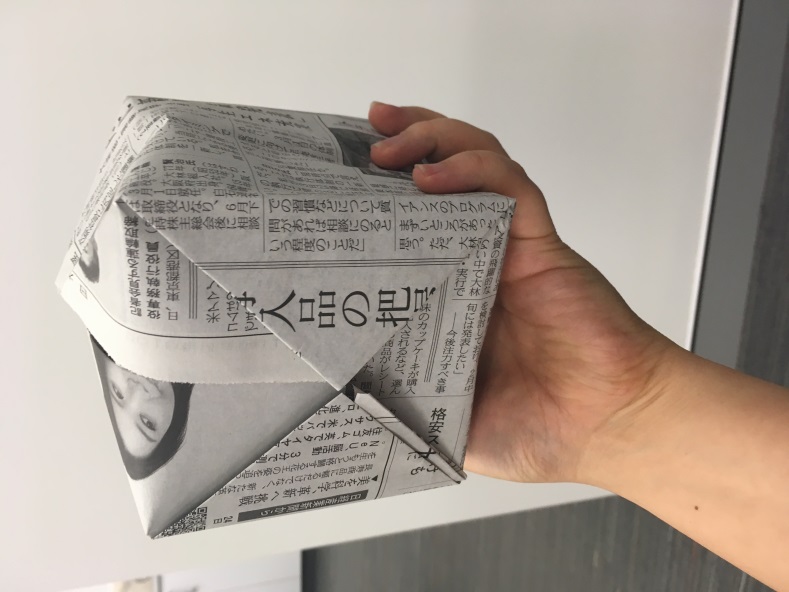 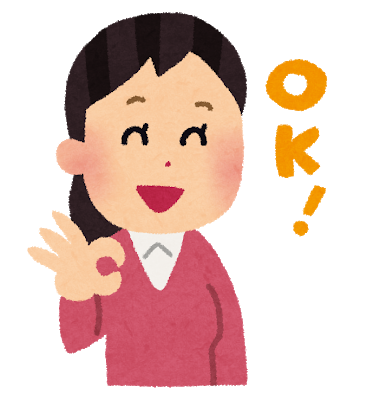 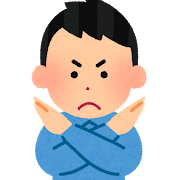 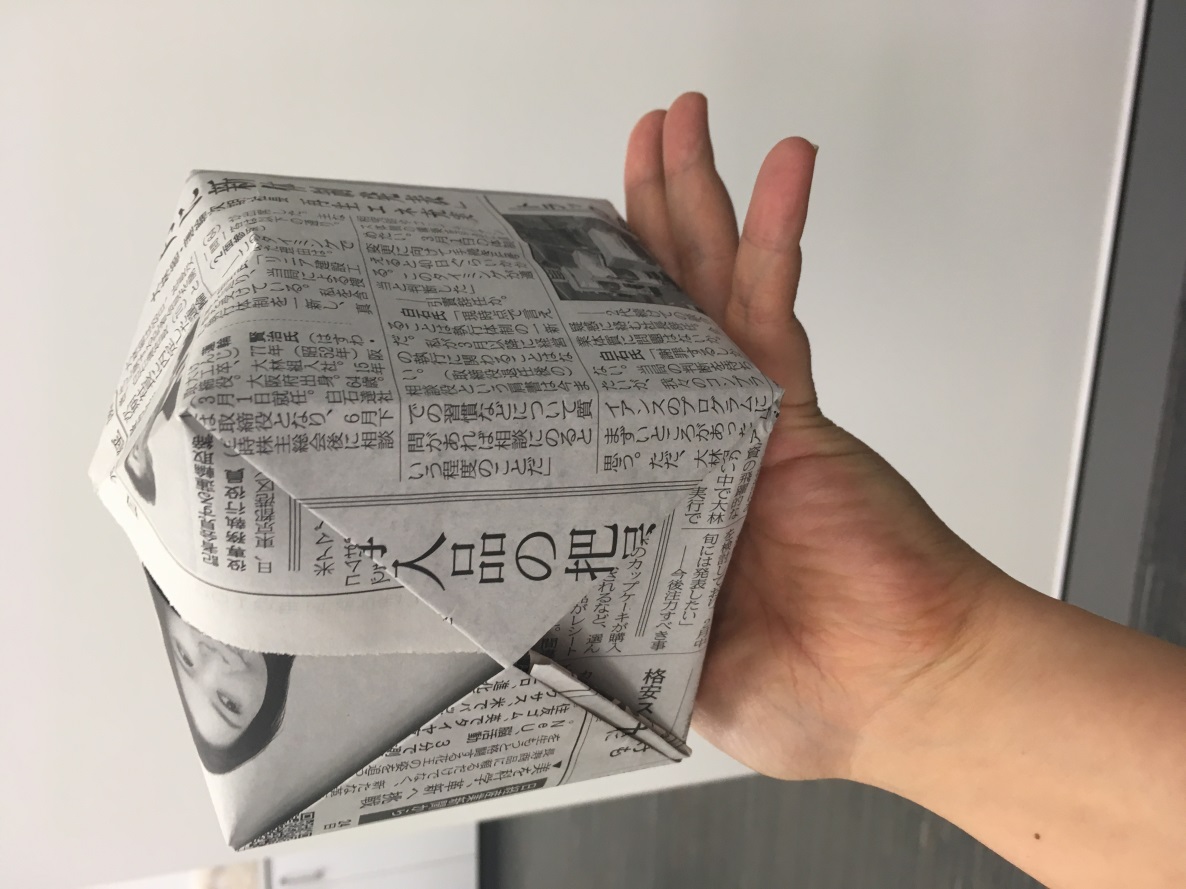 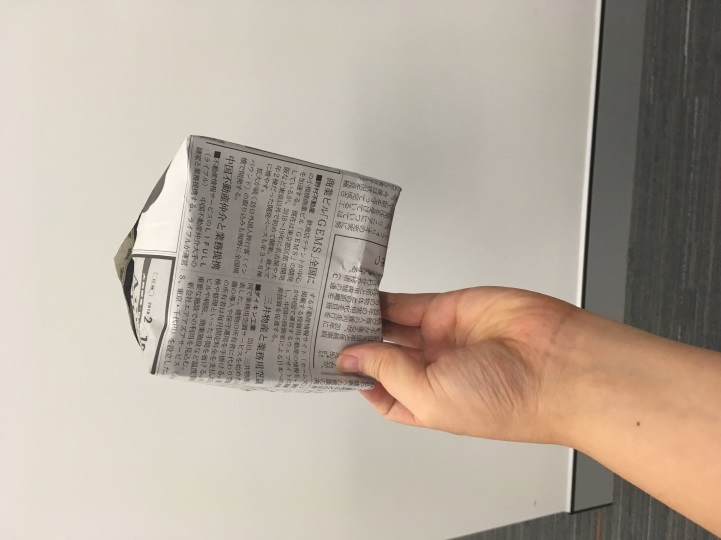 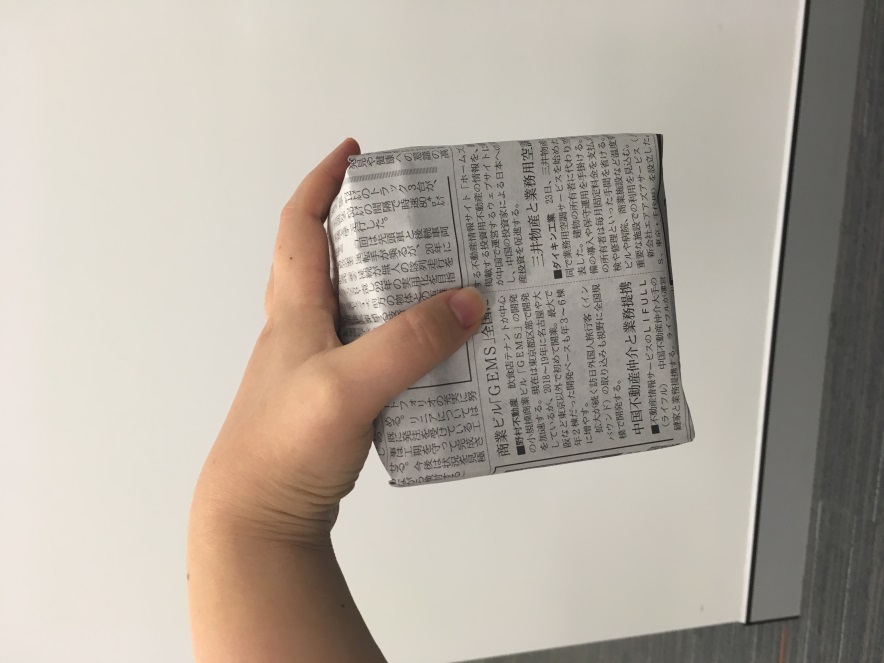 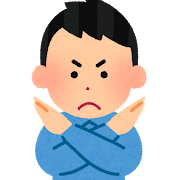